July 2023
TSN and Time Sensitive Wireless
Date: 7-Jul-23
Slide 1
Inaki Val, MaxLinear
July 2023
Abstract
Discuss relationship and dependencies between 802.11 and 802.1 Time Sensitive Networking (TSN)
Clarify the term TSN in the context of 802.11
Define “Time Sensitive Wireless” in 802.11
Slide 2
Inaki Val, MaxLinear
July 2023
Introduction
UHR targets the improvement of packet delivery by reducing the transmission latency and enhancing network reliability [1]
This target can also be identified as an overall Quality of Service (QoS) enhancement
Several RTA use cases with low-latency requirements have been identified [2], and many other use cases would benefit from QoS improvement features
Different features are being proposed for latency, reliability, and QoS improvement: Multi-AP [3], preemption [4], and low-latency scheduling [5]
Slide 3
Inaki Val, MaxLinear
July 2023
Problem Statement
In this context, the term “Time Sensitive Networking” (TSN) is often used, sometimes as synonymous with “latency improvement”
Several questions arise:
What do we mean with TSN in UHR?
What is the relationship with existing TSN standards?
Where do we need TSN and Time Sensitive Wireless in 802.11?

Let’s clarify the use of these different terms
Slide 4
Inaki Val, MaxLinear
July 2023
Time Sensitive Networking (TSN) - summary
TSN refers to a set of IEEE 802.1 standards that offer an Ethernet network with the following characteristics [6]:






TSN can be built on a selection of these standards, depending on the features needed: pick & choose 
TSN can be seen as an Ethernet multi-switch network based on a TDMA MAC (e.g. IEEE 802.1Qbv) and a global common clock (e.g. IEEE 802.1AS) over the whole network
TSN Ethernet switch allows critical traffic and blocks the rest at certain periodic time windows
Simultaneous time-coordinated TSN switches guarantee end-to-end bounded latency
E2E Bounded Latency
IEEE 802.1AS
IEEE 802.1CB
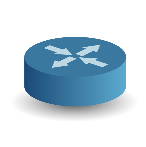 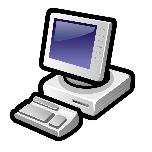 TSN
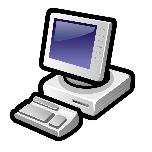 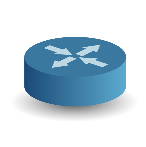 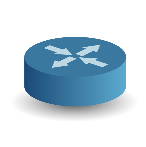 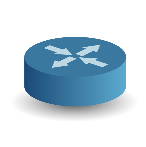 IEEE 802.1Qcc
IEEE 802.1Qav
IEEE 802.1Qci
IEEE 802.1Qbv
IEEE 802.1Qbu
Reliability
Availability
Global
Clock
Bounded Latency
Resource Management
Slide 5
Inaki Val, MaxLinear
July 2023
Evolution of TSN
While TSN was originally defined for IEEE 802.3 Ethernet interface, TSN aims to be extended to other wireless media, such as:º
IEEE 802.3 Ethernet, IEEE 802.11, 3GPP 5G
Each of the MAC/PHY interfaces needs to support TSN capabilities
5GS integration into TSN is already standardized under 3GPP Release 16 and beyond
This approach can be called “Generic TSN”
Generic
TSN
Application
Network Stack
TSN Device
TSN Common Layer
IEEE 802.3
IEEE 802.11
3GPP 5G/6G
Others
Slide 6
Inaki Val, MaxLinear
July 2023
TSN and IEEE 802.11
First steps towards TSN and 802.11 integration already done
802.1AS Time synchronization TSN standard supports 802.11 MAC/PHY interface
802.11 defines time-sensitive feature (i.e., FTM)
802.1 defines the TSN standard (i.e., 802.1AS) building on this 802.11 feature
Additionally, IEEE 802.11 is defining new features that could be leveraged by TSN, for instance:
Slide 7
Inaki Val, MaxLinear
July 2023
In summary – TSN and IEEE 802.11
TSN is an ecosystem of standards within 802.1
A “Generic TSN” can be followed allowing a common IEEE 802.1 TSN layer to make use of TSN tools offered by each technology
802.11 defines time sensitive features, that in future may (or may not) be leveraged by TSN.
Slide 8
Inaki Val, MaxLinear
July 2023
Time Sensitive features in UHR (1/2)
Time sensitive features in UHR cover two different needs:
Real-Time Applications (RTA) with bounded-latency requirements and periodic traffic patterns [2]: 
Online gaming, Professional Audio/Video, Industrial Automation, Augmented and Virtual Reality
Strict time-sensitive requirements for correct operation
This behavior can be covered by implementing TSN tools and using the “Generic TSN approach”
Slide 9
Inaki Val, MaxLinear
July 2023
Time Sensitive features in UHR (2/2)
Multi-AP Coordination and QoS enhancement
Some forms of Multi-AP coordination need common clock 
Time-coordinated operations: C-TDMA, Coordinated r-TWT, C-OFDMA, Joint transmission
QoS enhancements: IoT, Video streaming, Online Audio/Video, Remote Surveillance
UHR needs to provide the tools for coordinating the time-aware operation in Multi-AP environments
Slide 10
Inaki Val, MaxLinear
July 2023
TSN Interpretation (1/3)
Discussions around “Time sensitive” in the context 802.11bn could have two different interpretations:
Incorporate IEEE 802.11 into Generic TSN
Define a set of 802.11 time-sensitive features to be used in stand-alone 802.11 networks
So far, both aspects have been covered by using “implementing TSN” which does not seem correct
Slide 11
Inaki Val, MaxLinear
July 2023
TSN Interpretation (2/3)
Incorporate IEEE 802.11 into Generic TSN
Mainly for strict time-critical RTA use cases that require an end-to-end TSN solution
For the end user, connecting an Ethernet TSN device or using an 802.11 interface will lead to similar experience, maintaining the performance and requirements
It could imply a high complexity, implementing the selected 802.1 TSN standards for guaranteeing interoperability and strict deterministic behavior
Probably not directly applicable to time-aware 802.11 features (e.g., Multi-AP coordination)

Let’s call this “Generic TSN incorporating 802.11”
Slide 12
, MaxLinear
July 2023
TSN Interpretation (3/3)
Define a set of 802.11 time-sensitive features to be used stand-alone in 802.11 networks
Improve the QoS management and the behavior of time-sensitive traffic in 802.11 networks
Provide the tools for coordinating the time-aware operation in Multi-AP environments 
Not necessarily following/implementing the 802.1 TSN standard
TSN use cases (time-critical) may leverage these capabilities for their applications

Let’s call this “Time Sensitive Wireless”
Slide 13
Inaki Val, MaxLinear
July 2023
Summary
The term TSN is currently used loosely to refer to both interpretations, leading to possible misunderstandings:
Generic TSN incorporating 802.11
Time Sensitive Wireless
(a) would probably make use of (b), but (b) could exist independently
Following the approach for TSN time synchronization over 802.11:
(a) built in the scope of 802.1, with 802.11 hooks in the scope of 802.11
while (b) in the scope of 802.11
Slide 14
Inaki Val, MaxLinear
July 2023
Conclusion
UHR targets time-sensitive applications 
UHR is proposing new features which will require time-sensitive tools
These new features could enable TSN capabilities 
We have identified two different interpretations of TSN term in the context of 802.11
Generic TSN incorporating 802.11
Time Sensitive Wireless
802.11bn WG should clarify this terminology
Slide 15
Inaki Val, MaxLinear
July 2023
Proposal
UHR should not define time-sensitive features exclusively within the context of TSN
Time sensitive features should be primarily intended for improving QoS within an 802.11 network
Any work done to leverage these features for TSN extensions will be primarily done by 802.1
“TSN” is not a synonym for “latency improvement”
Slide 16
Inaki Val, MaxLinear
July 2023
References
[1] IEEE 802.11-23/0028r6， UHR PAR discussion
[2] Kate Meng and et al. (Tencent Technology), “RTA report summary”, 19/0065r6, March 2019.
[3] Liuming Lu and et al. (Oppo), “Multi-AP Coordination for Low Latency Traffic Delivery: Usage Scenarios and potential features”, 23/0046r2, March 2023.
[4] Juan Fang and et al. (Intel), “Preemption for Low Latency Application”, 23/0092r0, March 2023.
[5] Serhat Erkucuk and et al. (Offino), “Enhanced Scheduling Method for Low Latency Traffic”, 23/0378r0, May 2023.
[6] IEEE 802.1 TSN, https://1.ieee802.org/
Slide 17
Inaki Val, MaxLinear